Immunological disorders
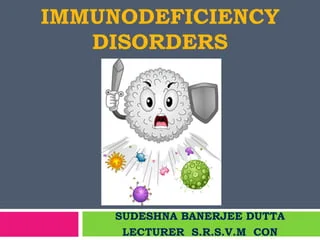 Lecture includes:
Hypersensitivities 
Autoimmune-diseases 
Immunodeficiencies- HIV
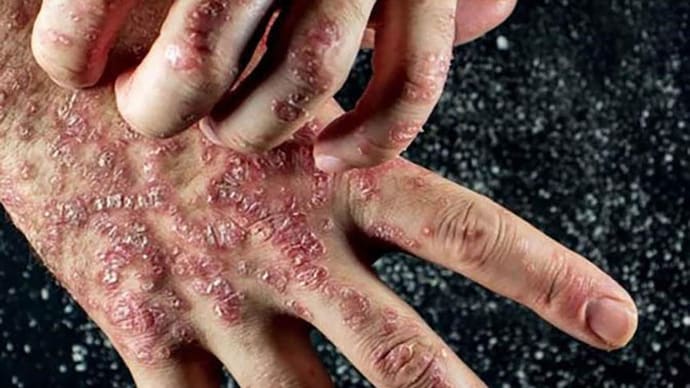 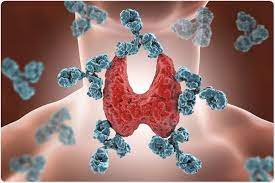 What can go wrong with your immune system which leads to Immuno-deficiency?

When your immune system doesn't work the way it should, it is called an immune system disorder. You may:

Be born with a weak immune system. This is called primary immune deficiency.

Get a disease that weakens your immune system. This is called acquired immune deficiency.

Have an immune system that is too active. This may happen with an allergic reaction.

Have an immune system that turns against you. This is called autoimmune disease.
Hypersensitivities
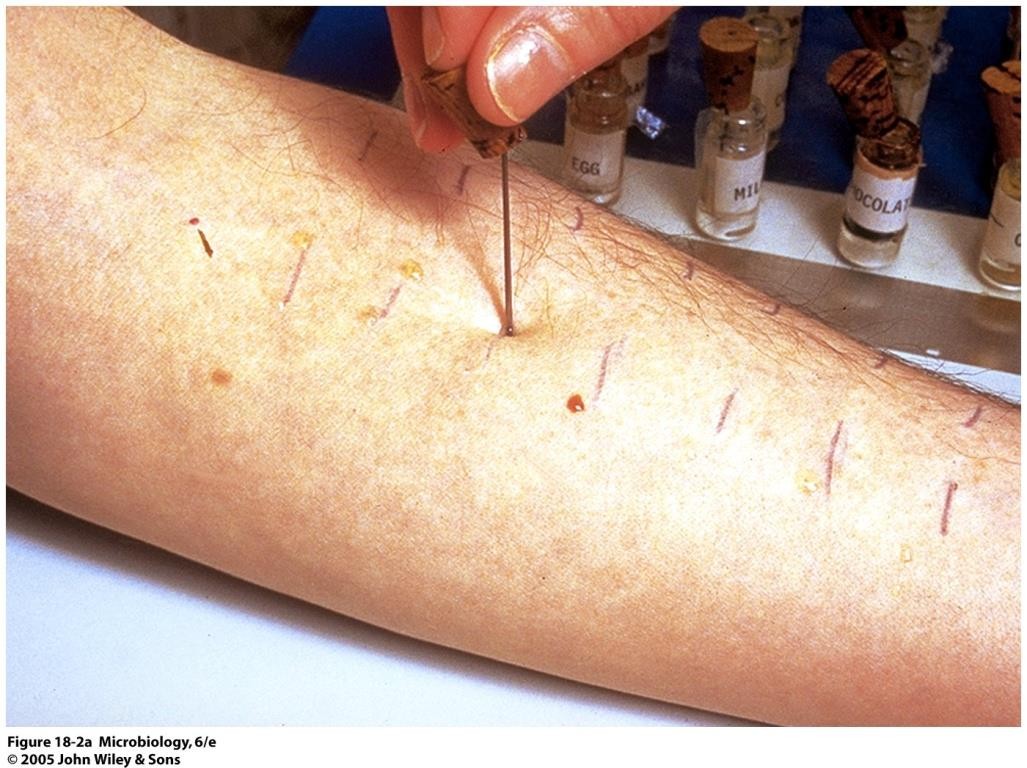 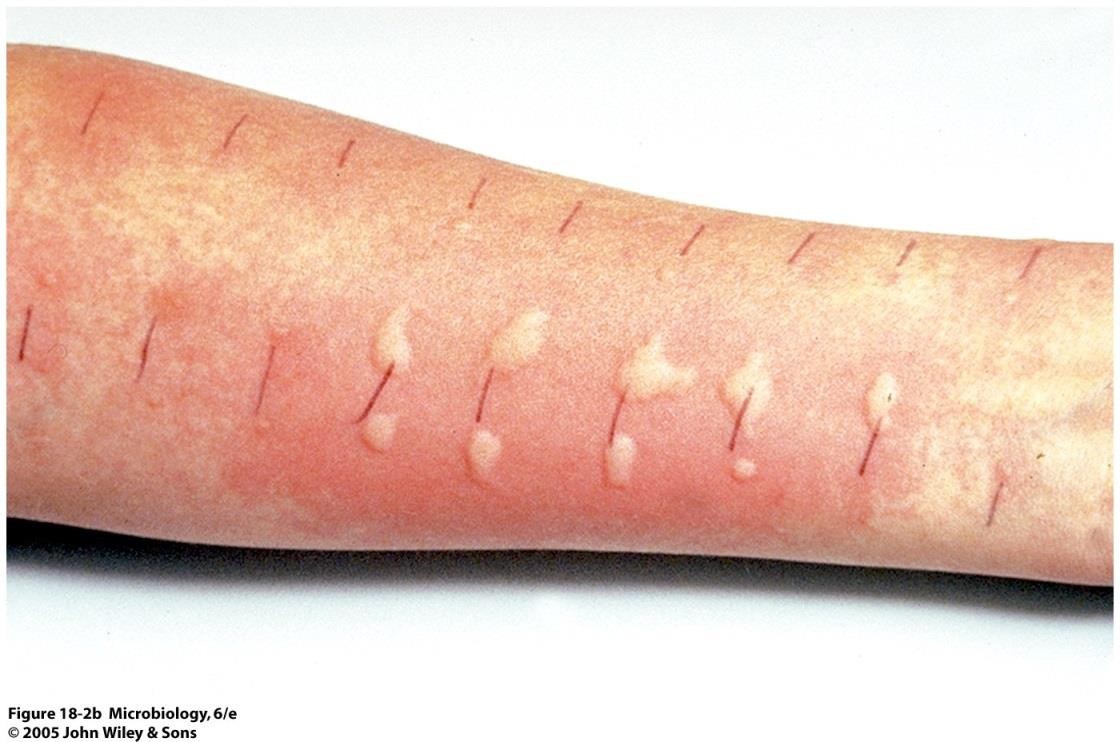 Type I:	anaphylactic reactions
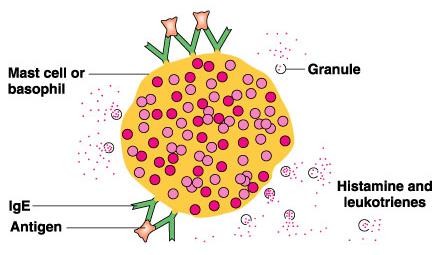 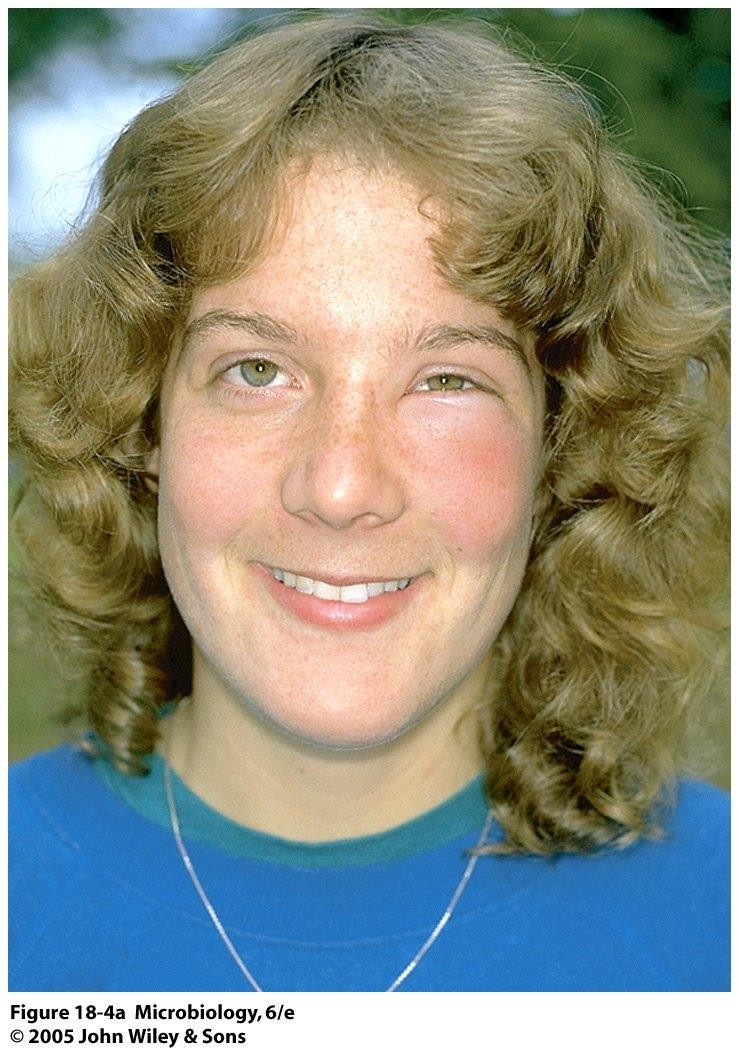 Sensitization: B cell makes IgE to Ag; IgE
binds to mast/basophil cells
Secondary exposure: immediate reaction due to crosslinking of > 1 IgE by Ag on mast/basophil cell  degranulation
Reaction time: usually <30 minutes
Type II:	cytotoxic reactions ABO blood group system
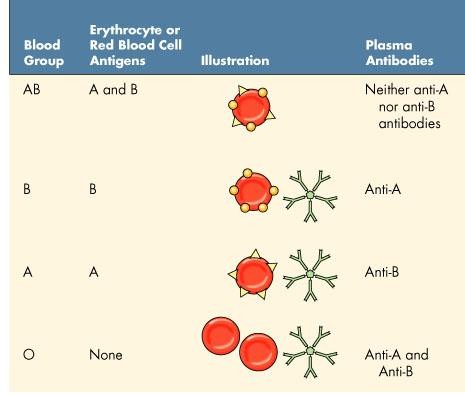 IgG and IgM bind to cell 
activates complement and macrophage  cell
death
Reaction time: 5-12 hours
Type III:	immune complex reactions
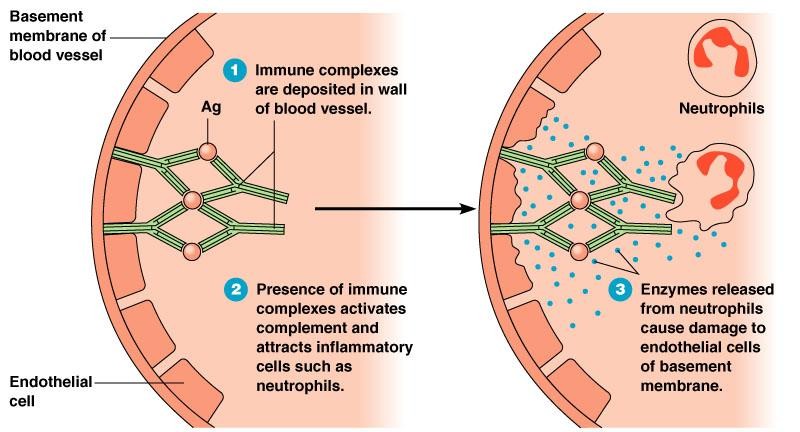 Immune reaction against soluble antigens
Ratio of antibody to antigen (slight excess of antigen)  binding occurs  complex sticks into basement membrane of cells  triggers inflammation via neutrophils
Reaction time: 3-8 hours
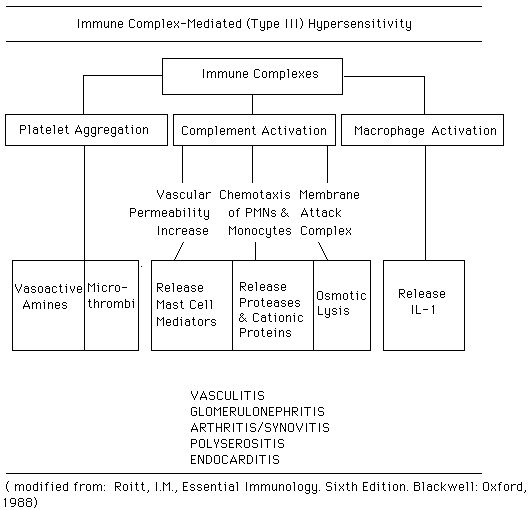 Type IV:	cell mediated reactions
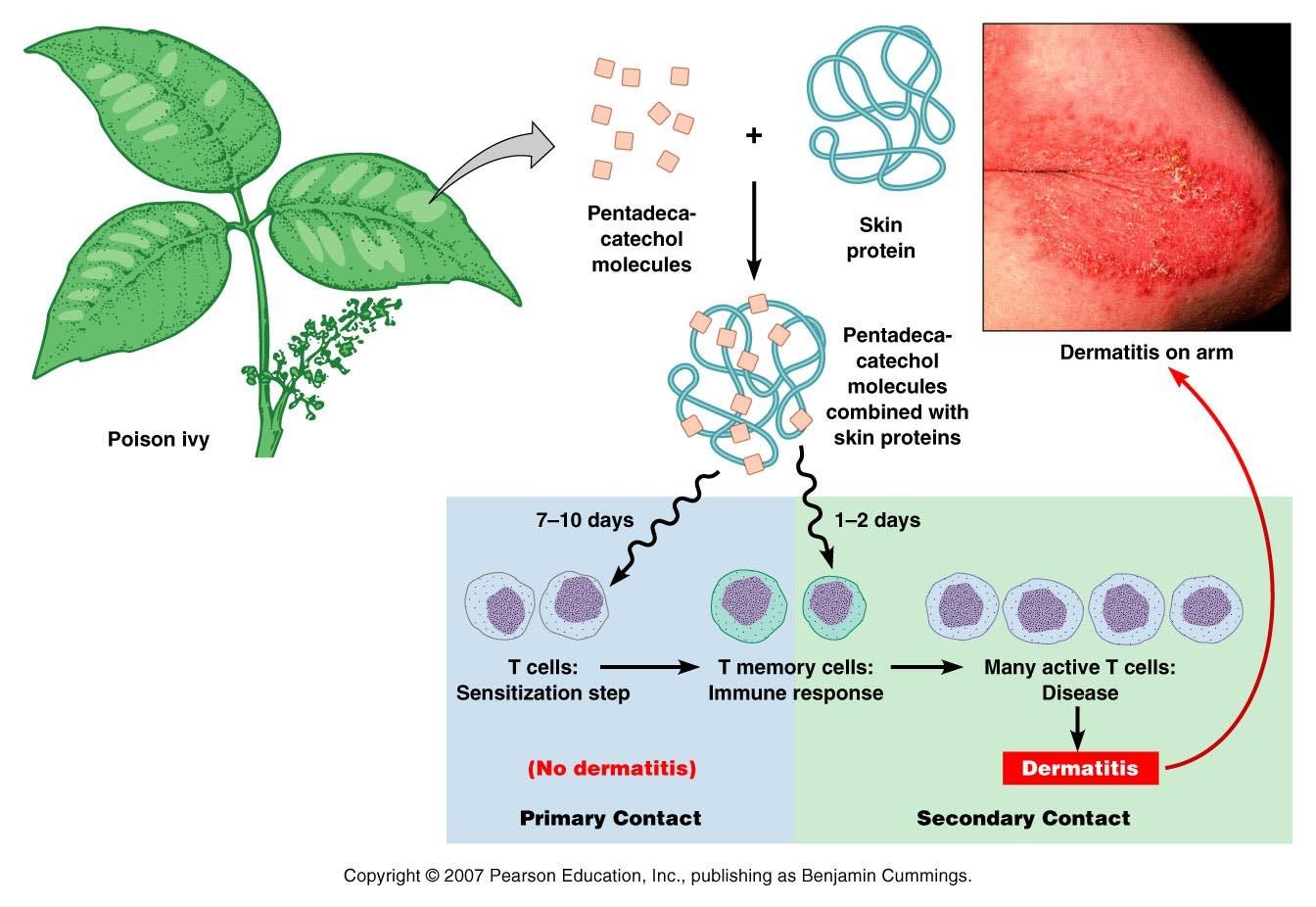 Sensitization: Ag phagocytized and presented by macrophage  stimulates T-cells
Secondary exposure: memory
T cells activate T cells/ macrophage which migrate to
site and release cytokines
Reaction time: 1-2 days (“delayed hypersensitivity reaction”)
Autoimmune diseases- cytotoxic reactions
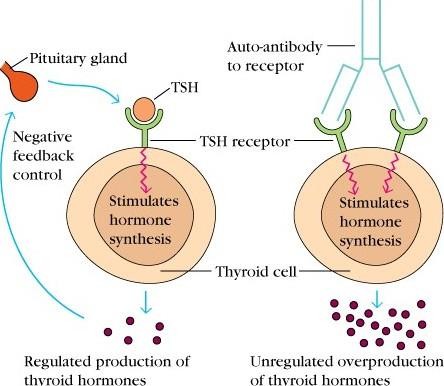 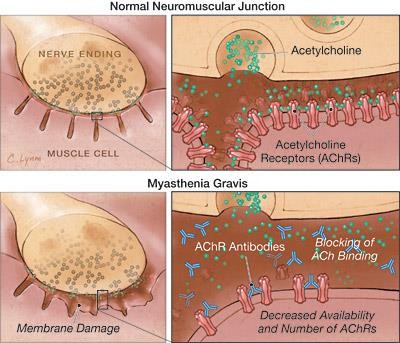 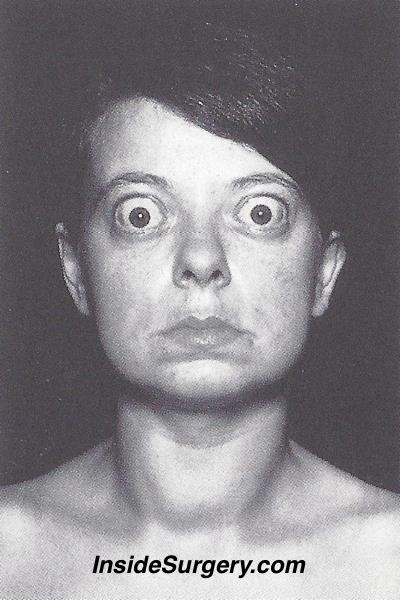 Myasthenia gravis
Grave’s disease
Autoimmune diseases- immune complex reactions
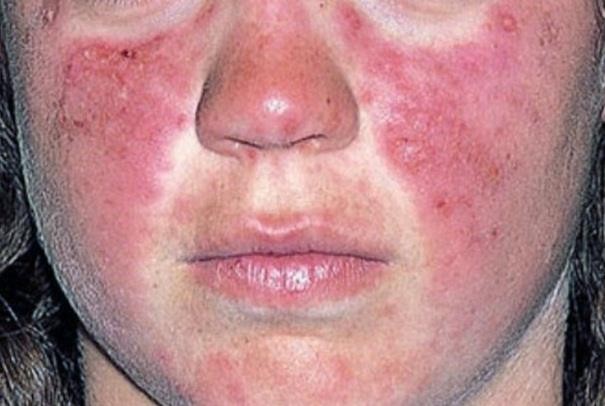 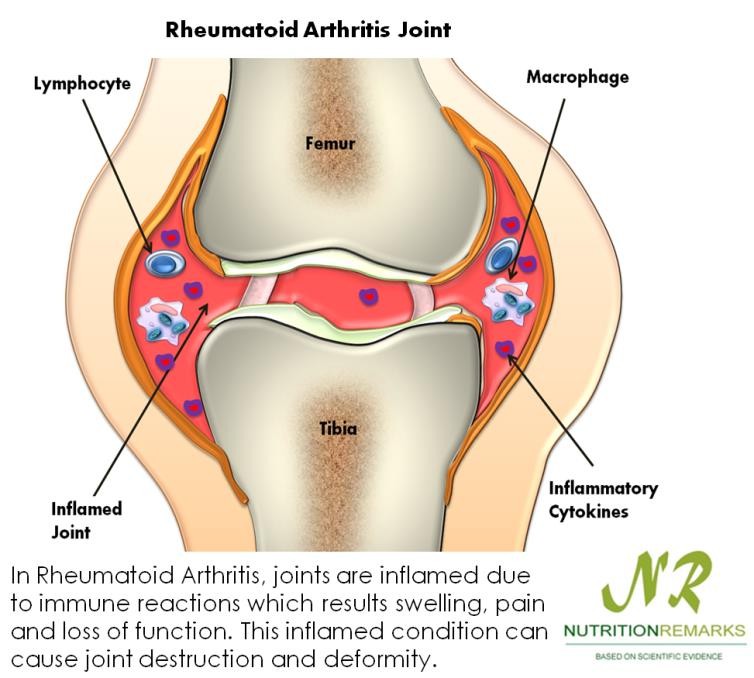 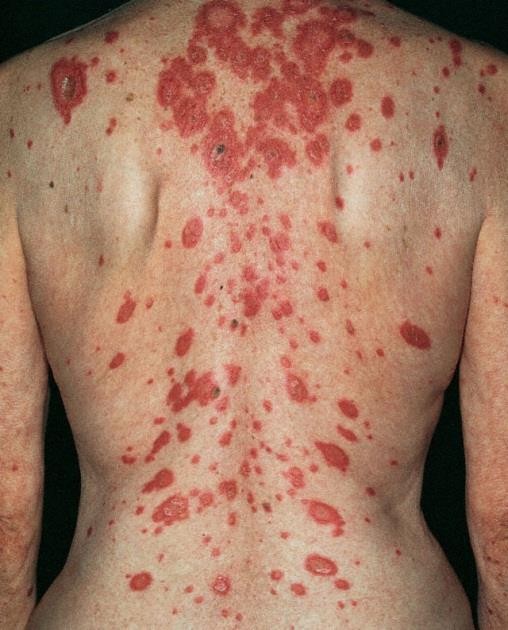 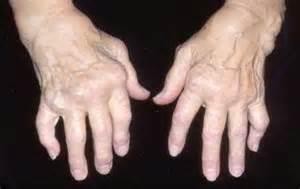 LUPUS
Rheumatoid arthritis
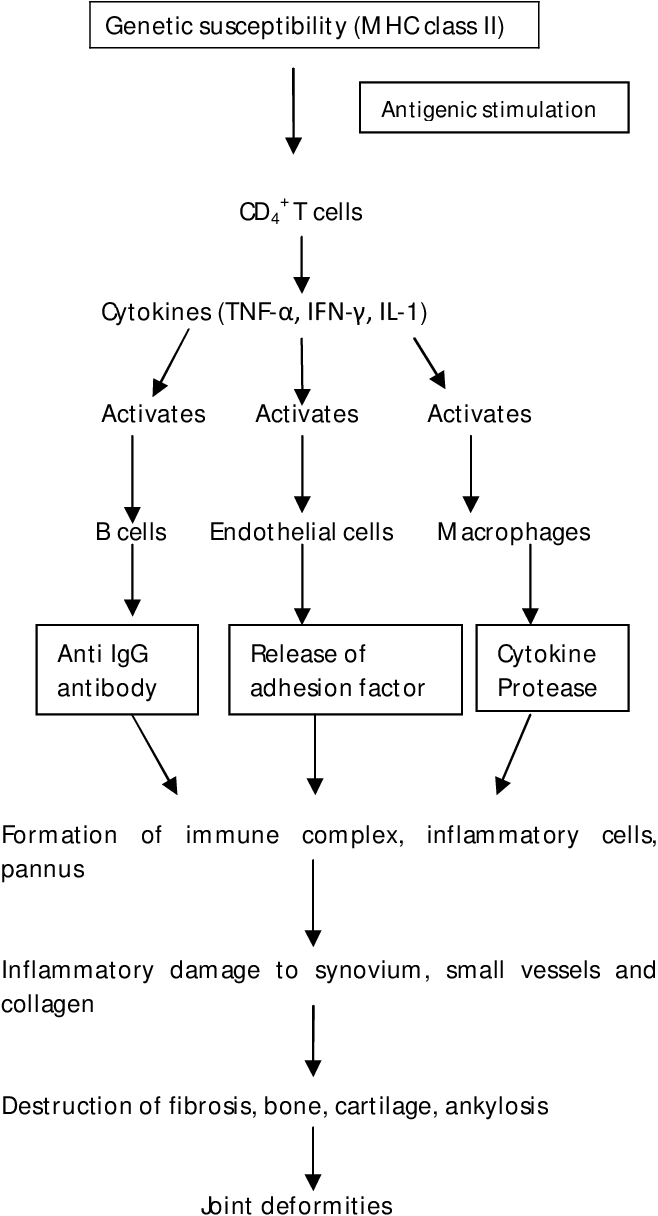 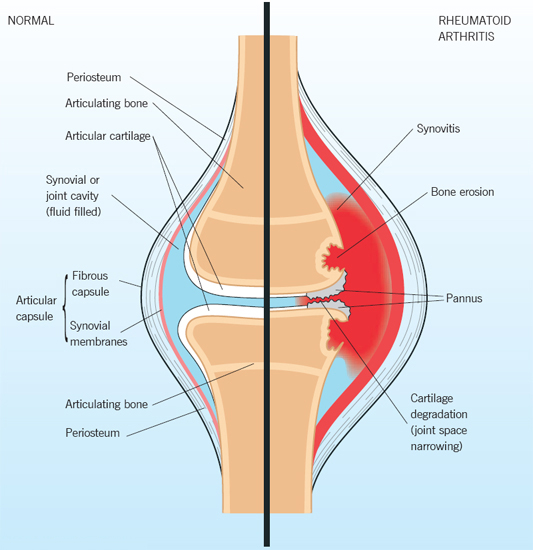 Autoimmune diseases- cell mediated reactions
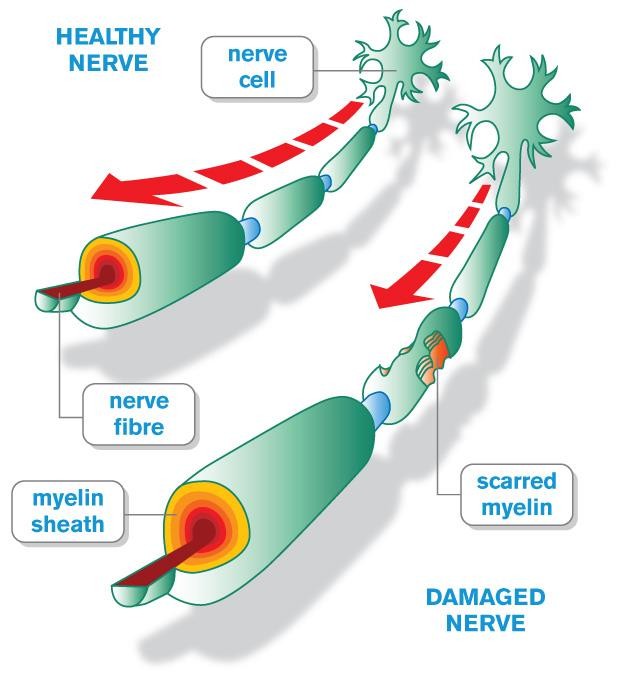 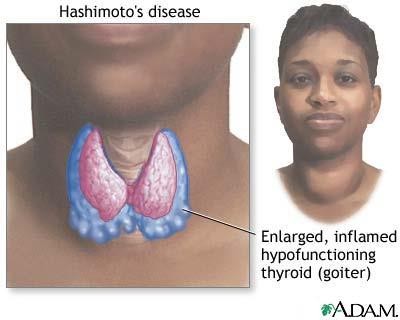 Hashimoto’s thyroiditis
Multiple sclerosis
Immunodeficiencies- congenital
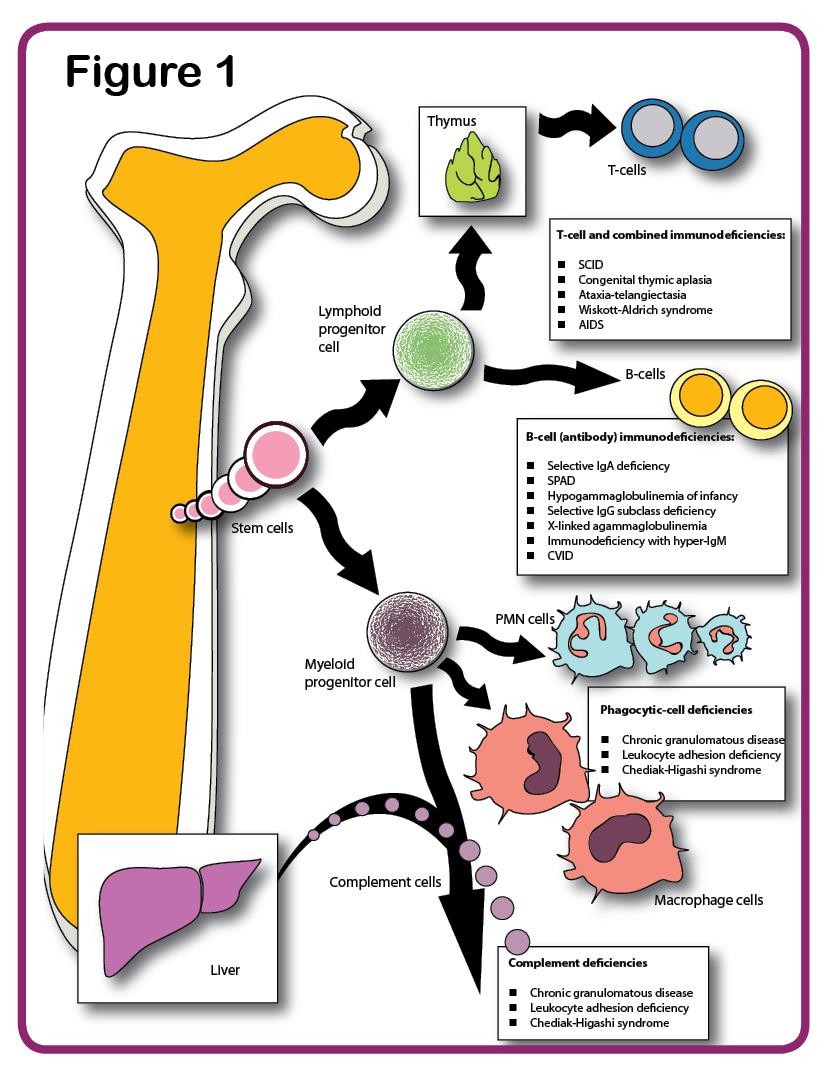 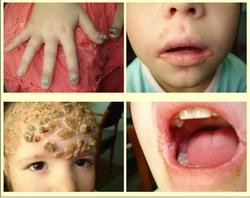 Severe Combined Immunodeficiency Disorder (SCID)
IgA immunodeficiency
tommythedoc.weebly.com
Immunodeficiencies- acquired
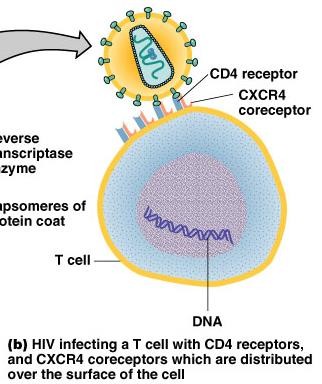 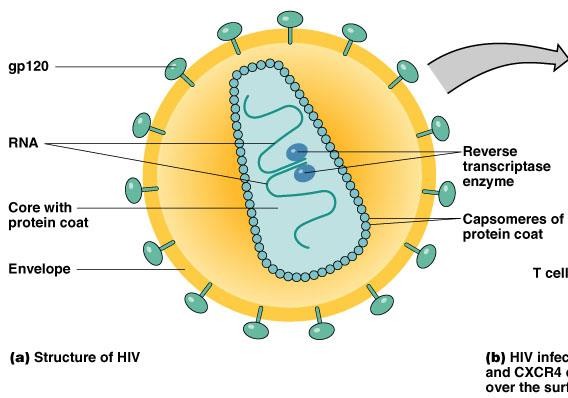 HIV
tommythedoc.weebly.com
HIV infection
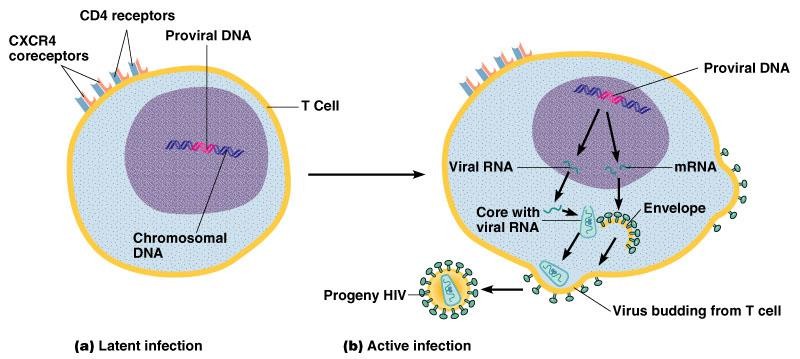 Helper T cell infection
HIV infection
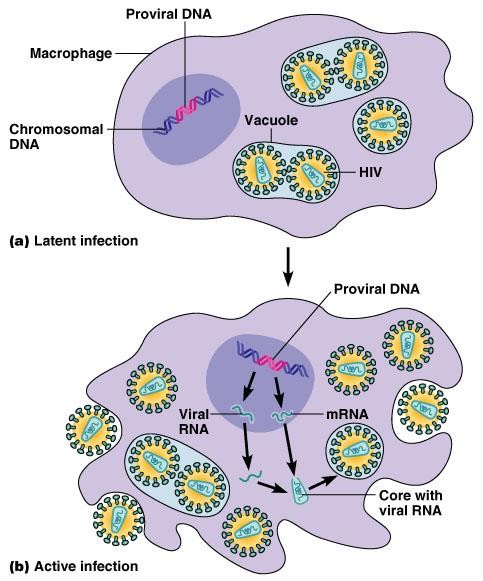 Macrophage infection
Stages of HIV infection
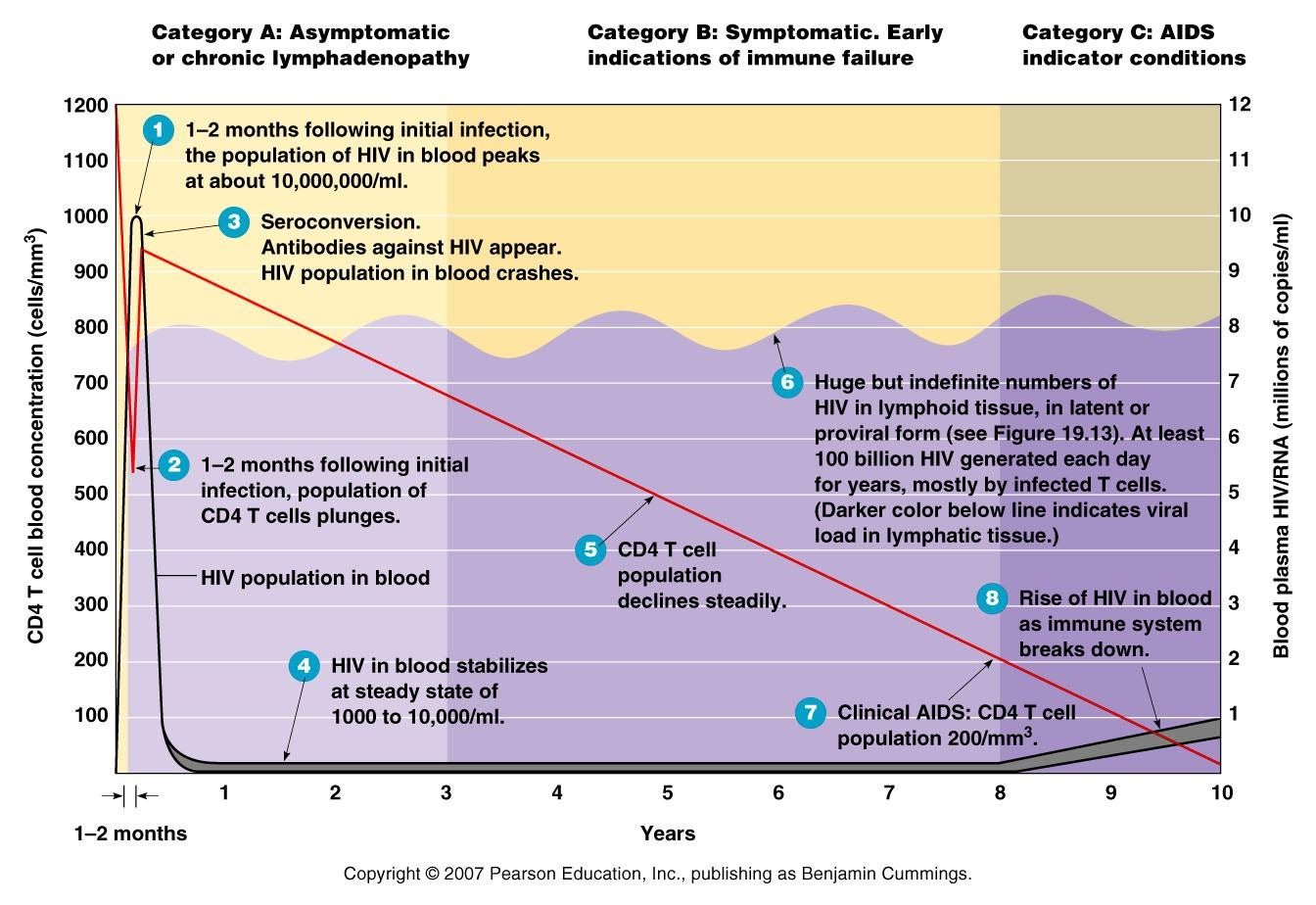 Diseases associated with HIV infection
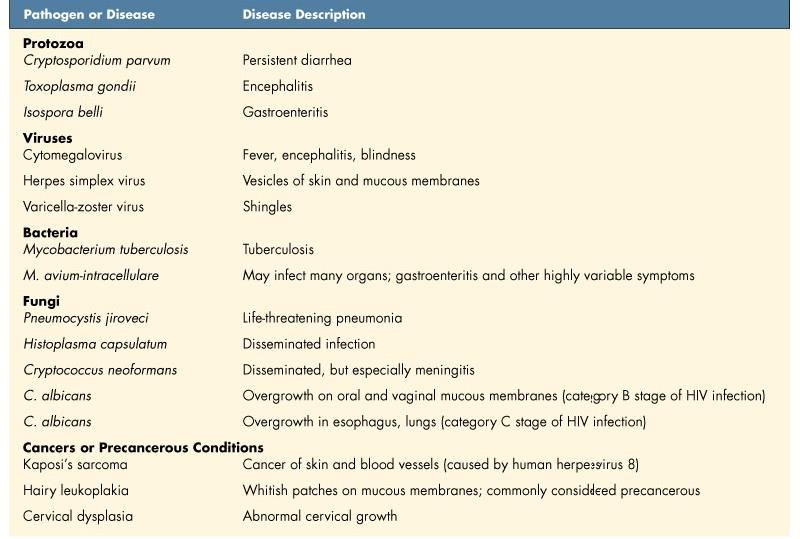 Table 19.5
Transplants- an induced disorder of the immune system
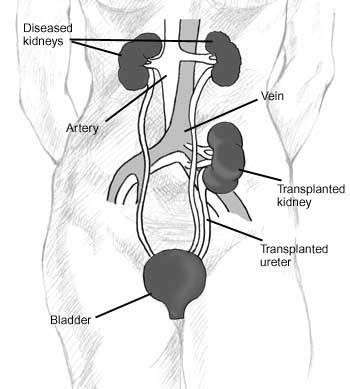 Transplant types with increasing risk of immune rejection
Autograft Isograft Allograft
Xenograft
Stem cells- a way around tissue transplant rejection?
Totipotent stem cells: first few cells produced after fusion of sperm
and egg; capable of generating all tissue types
Pluripotent stem cells: cells derived from totipotent cells; capable of
generating multiple tissue types from the three germ layers
Multipotent stem cells: cells capable of generating cells of related type (e.g. Hematopoietic stem cells can form blood and lymphatic tissue)
Unipotent stem cells: cells can only form one cell type, but can
regenerate
Stem cells
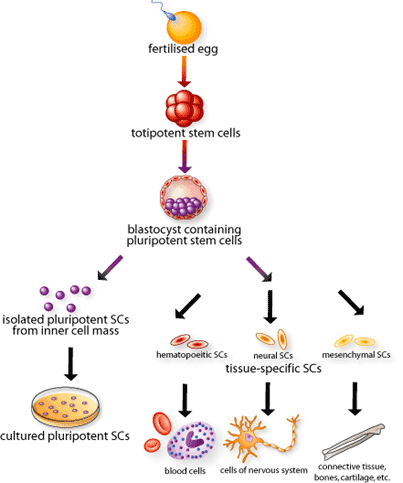 Stem cell sources
THE PRESENT
Embryonic stem (ES) cells: pluripotent
Umbilical cord stem cells: multipotent and some pluripotent
Adult stem cells: rarely pluripotent, mostly unipotent

AND FUTURE
-	Induced pluripotent stem cells (iPSC): insertion of 4 genes into fibroblast with retroviral vector (11/07)
-	iPSCs from murine embryonic fibroblasts using recombinant cell- penetrating reprogramming proteins (4/09)
-	iPSCs using fibroblasts and microRNA (4/11)
- iPSCs from exfoliated renal epithelial cells (11/12)
Independent study
Attendance is still counted at this point in the semester.
You must attend all classes for Case Study material.
Print out Case Study Handout, Glossary, and first Case Study: Skin and Eye Diseases and bring to class on Thursday